PHÒNG GIÁO DỤC VÀ ĐÀO TẠO QUẬN LONG BIÊN
TRƯỜNG MẦM NON HOA SỮA
  

GIÁO ÁN
PHÁT TRIỂN NGÔN NGỮ
Đề tài: Truyện “ Sự tích Hồ Gươm”
     - Người dạy: Nguyễn Thị Kiều Sang




Năm học: 2022-2023
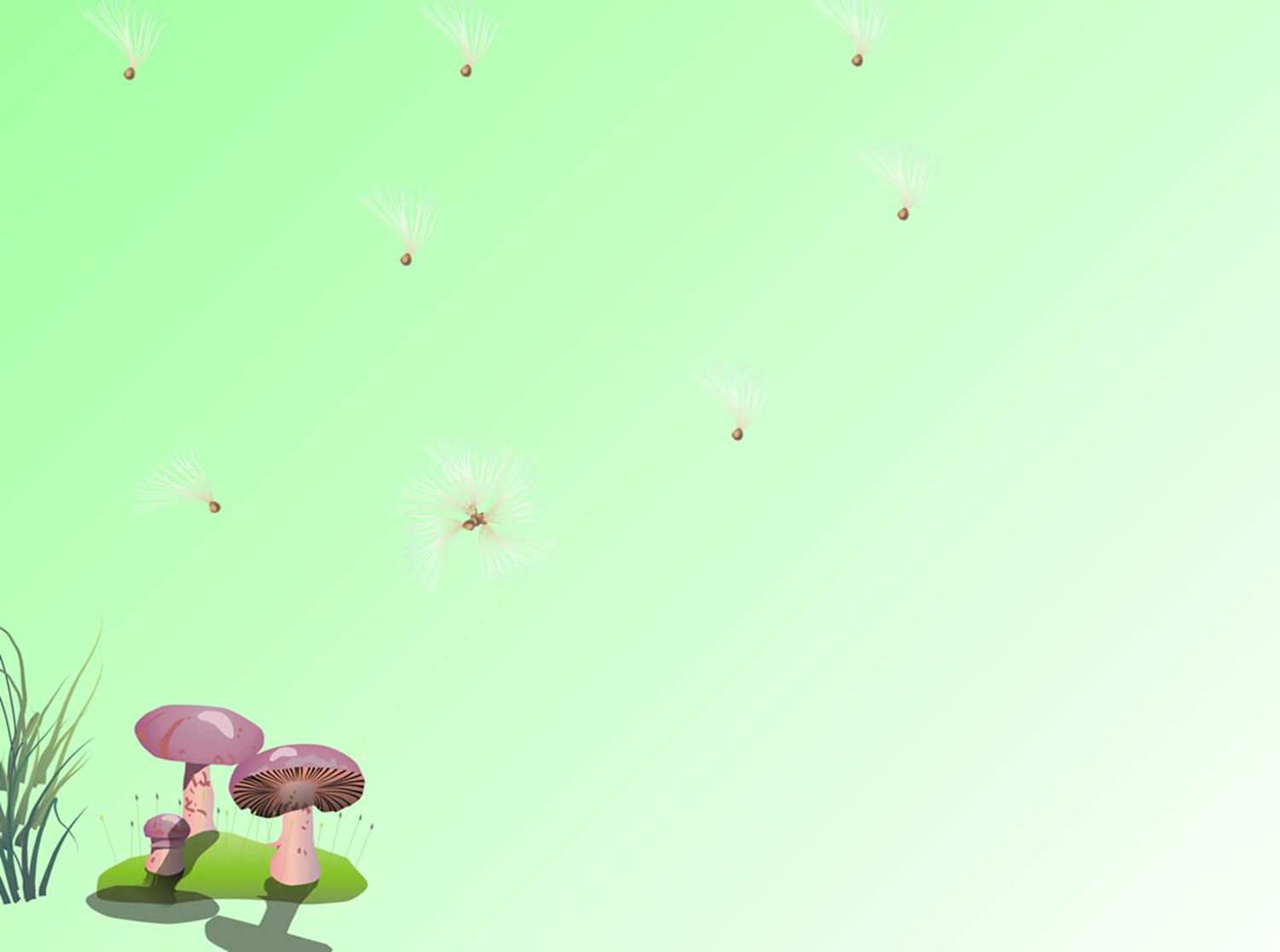 Giới thiệu truyện và kể diễn cảm
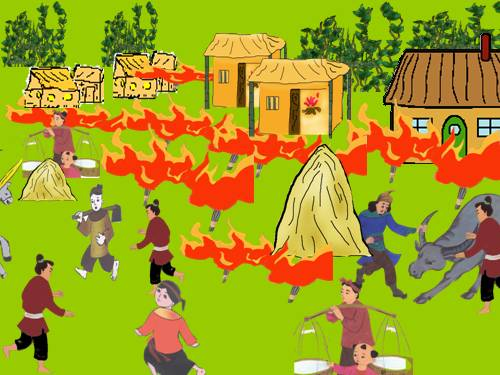 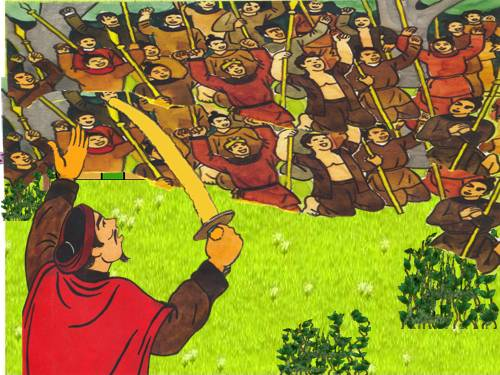 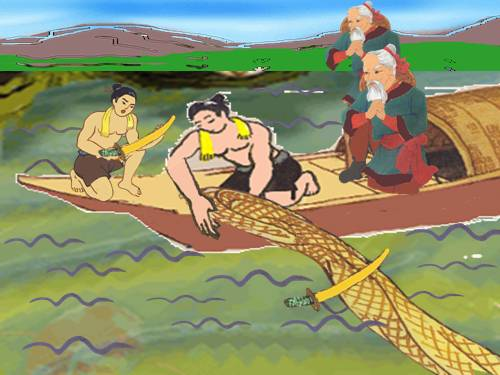 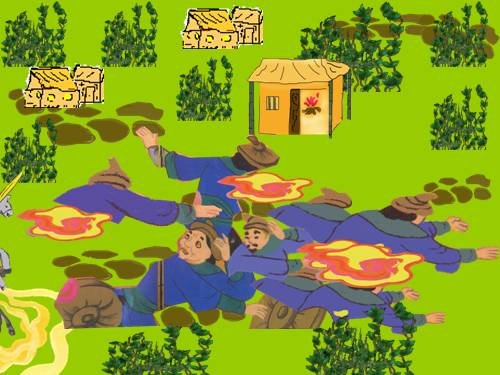 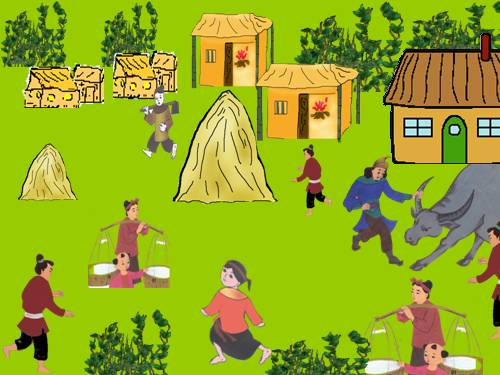 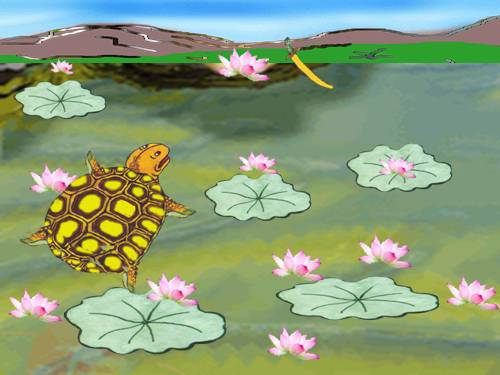 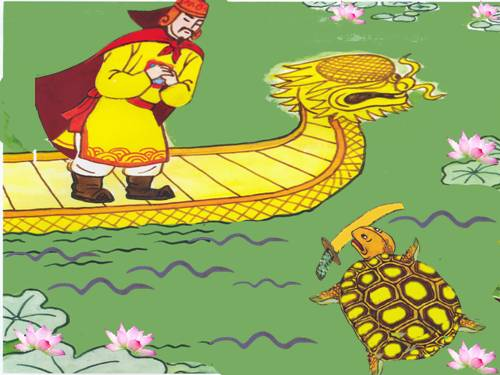 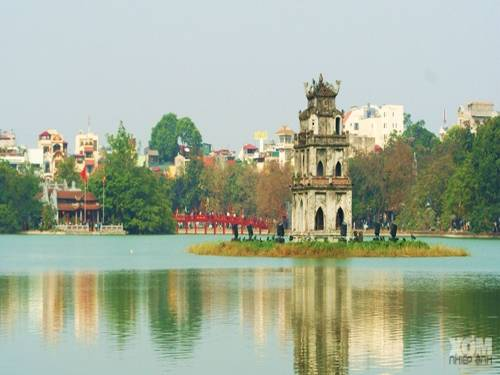